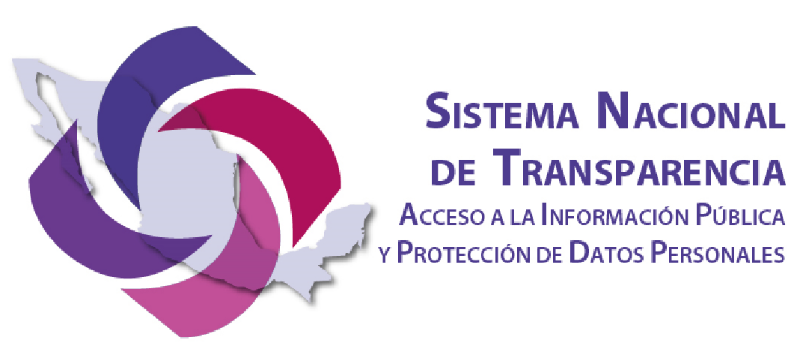 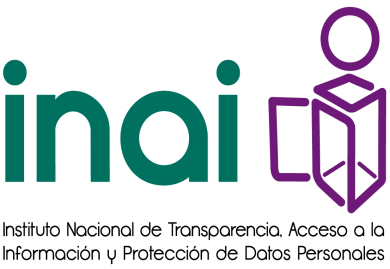 SIGEMI-SICOM
Plataforma Nacional de Transparencia
Septiembre 2018
Plataforma Nacional de Transparencia
Objetivo
Plataforma Nacional de Transparencia
Objetivo

Realizar la gestión de los recursos de revisión en forma electrónica.
Requerimientos de infraestructura para operar la Plataforma
Equipo de cómputo con sistema operativo Windows, Linux o MacOS.
Navegador de Internet (Google Chrome, Firefox, Internet Explorer o Edge).
Conexión a Internet.
La PNT podrá operar con los mismos equipos de cómputo, con los que actualmente las Unidades de Transparencia o equivalentes usan para gestionar las solicitudes de información en Infomex.
No se requerirá de inversión adicional en infraestructura de cómputo y comunicaciones.
Plataforma Nacional de Transparencia
Página principal
Plataforma Nacional de Transparencia
www.plataformadetransparencia.org.mx
Plataforma Nacional de Transparencia
Sistema de Gestión 
de Medios de Impugnación
Plataforma Nacional de Transparencia
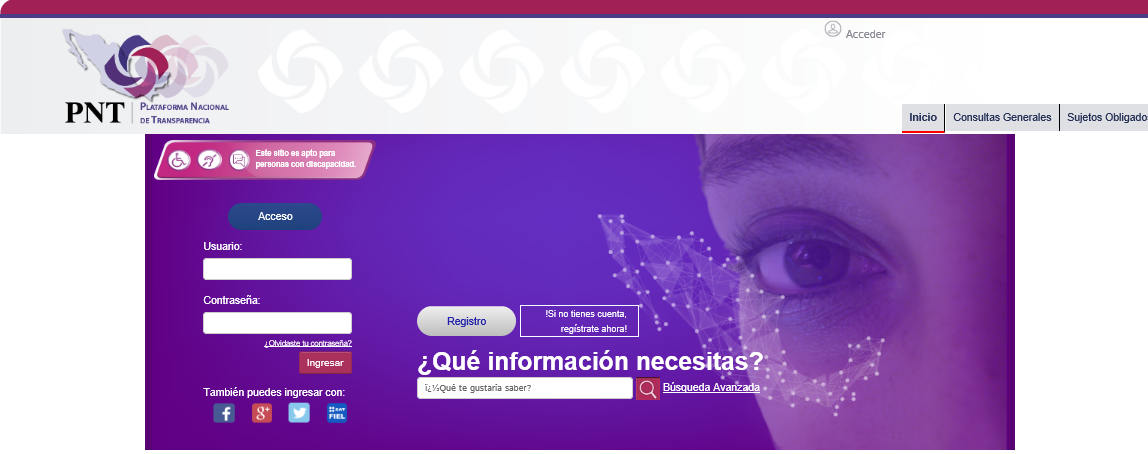 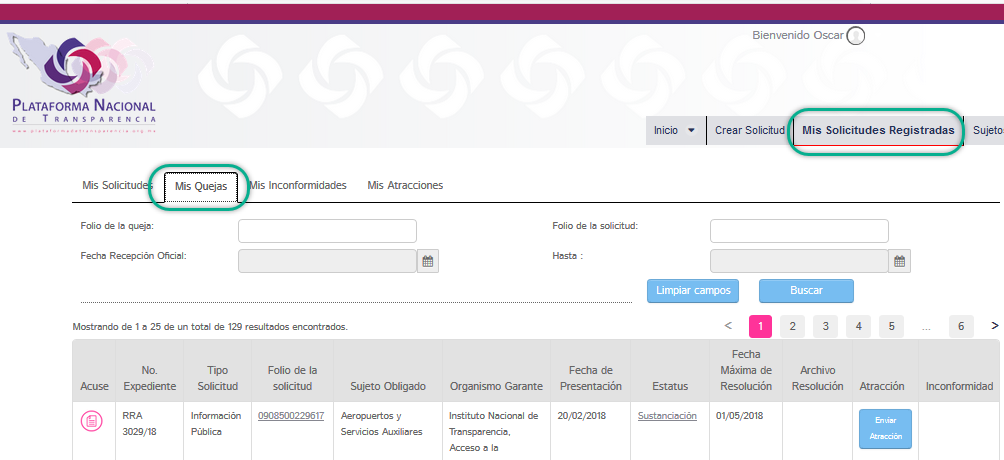 Para ingresar a este sistema proporcione su nombre de usuario y contraseña, y de clic en mis “Mis solicitudes registradas”, posteriormente en la pestaña “Mis quejas”
Sistema de comunicación entre organismos garantes y sujetos obligados
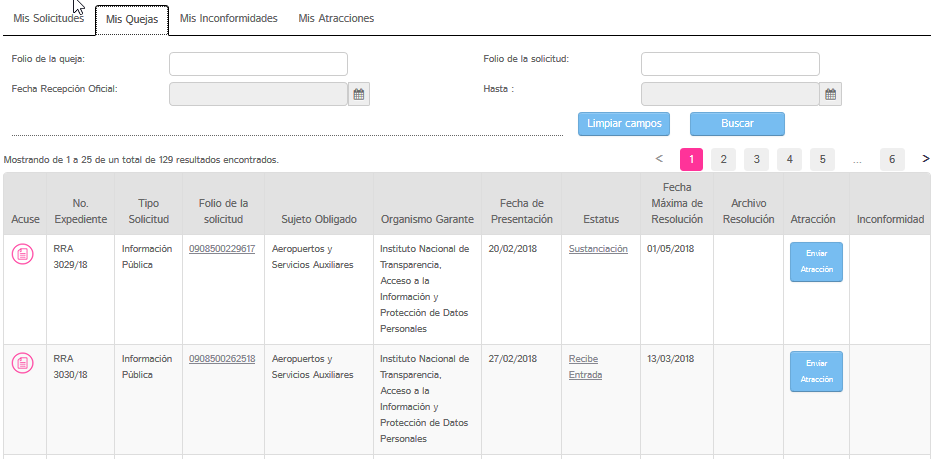 Seguimiento a un recurso de revisión
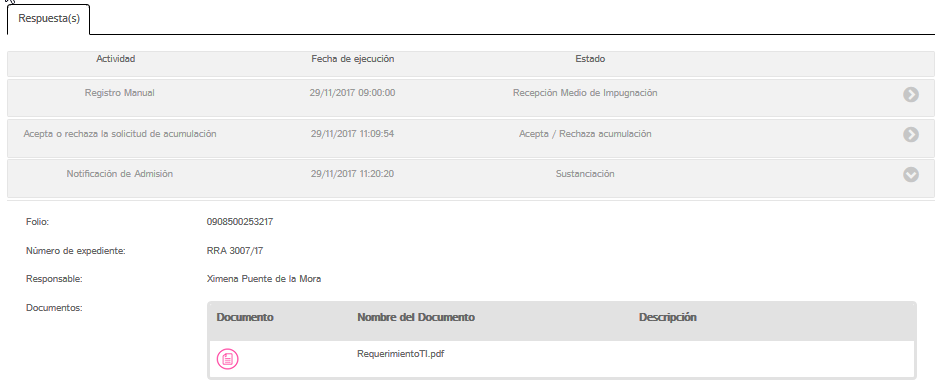 Plataforma Nacional de Transparencia
Sistema de Comunicación entre Organismos Garantes y Sujetos Obligados
Plataforma Nacional de Transparencia
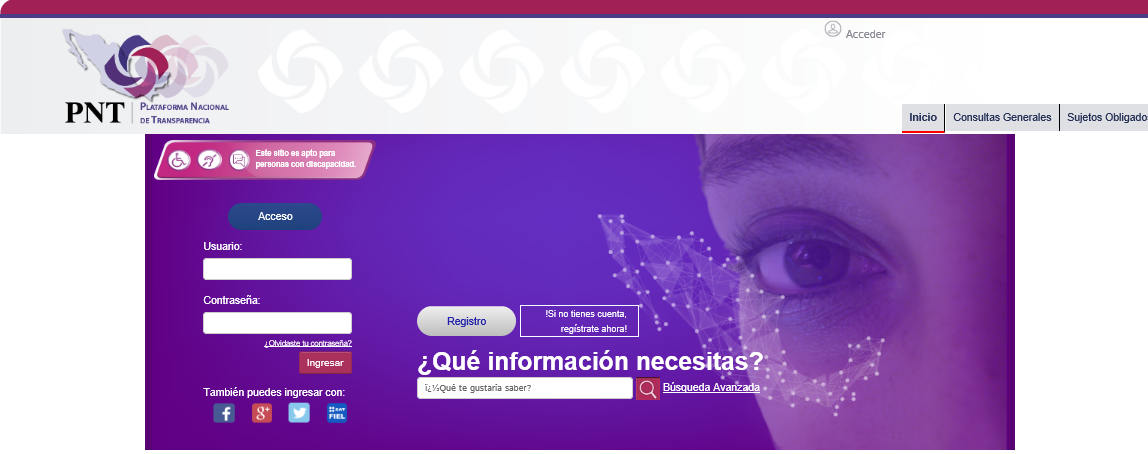 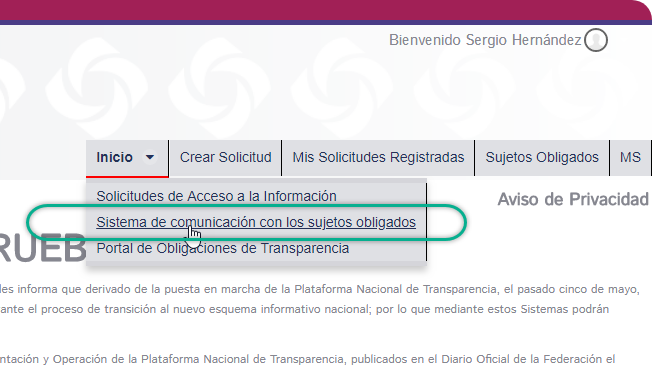 Para ingresar a este sistema proporcione su nombre de usuario y contraseña, y de clic sobre la sección marcada
Plataforma Nacional de TransparenciaSistema de Comunicación entre Organismos Garantes y Sujetos Obligados
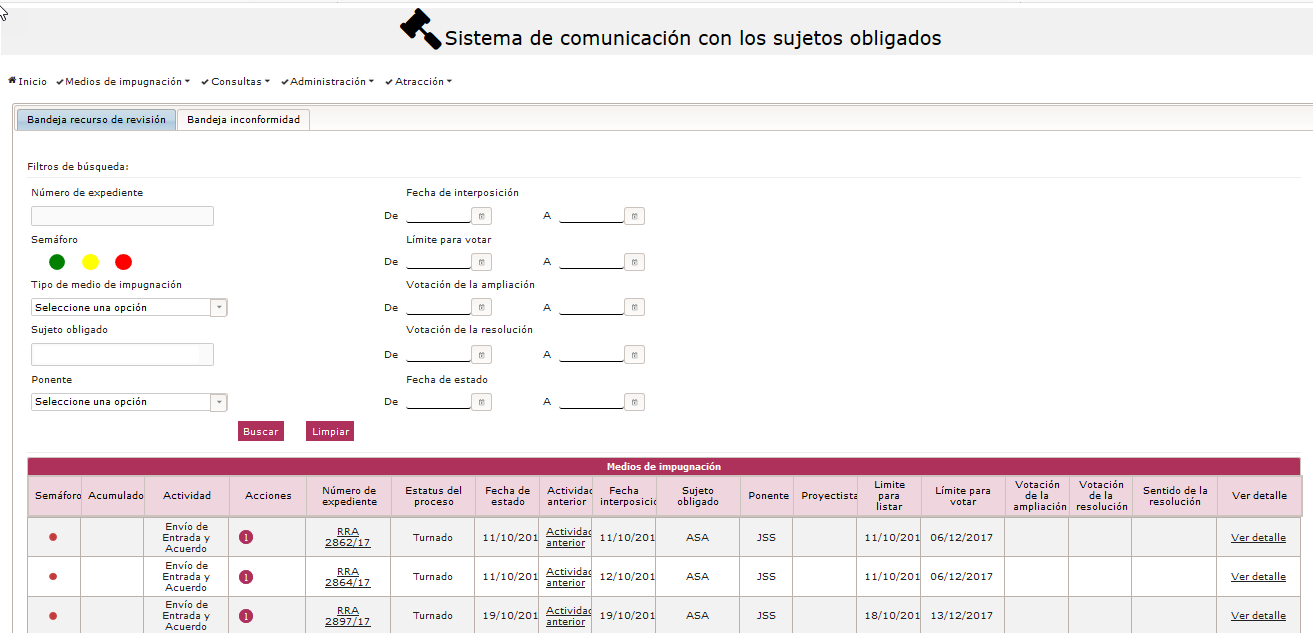 Plataforma Nacional de TransparenciaSistema de Comunicación entre Organismos Garantes y Sujetos Obligados
Proceso general de Recurso de Revisión
Recepción de recursos de revisión
Sustanciación y resolución
Revisión, gestión de firmado y notificación de la resolución
Asuntos Jurídicos
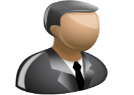 Asuntos Jurídicos
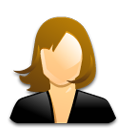 Ponencia
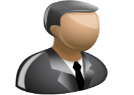 Sistema de Comunicación entre Organismos Garantes y Sujetos Obligados
Proceso de recurso de revisión
Recepción de recursos de revisión
Asuntos Jurídicos
Revisión, gestión de firmado y notificación de la resolución
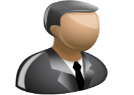 Recepción
Turnado
Registrar información del Pleno
Registro de la resolución firmada
Notificación de la resolución
Envío de entrada y acuerdo
Preparación de Proyectos de resolución
Desecha
Notificación de admisión
Admite
Recepción de manifestaciones y alegatos
Sujeto
Obligado
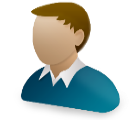 Resolución
Previene
Desahogo
Admisión
Recibe notificación de la resolución
Acuerdo de admisión
Envío de manifestaciones y alegatos
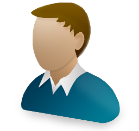 Recurrente
Prevención
Admisión
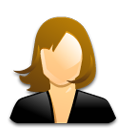 Resolución
Ponencia
Entrega alegatos
Recibe prevención
Acuerdo de admisión
Responde prevención
Recibe notificación de la resolución
Sistema de Comunicación entre Organismos Garantes y Sujetos Obligados
Proceso de cumplimiento
Notificación de la resolución con instrucción
Asuntos Jurídicos
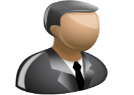 Notificación de la resolución
Recibe notificación de la resolución
Entrega información
Notificación de acuerdo
Notificación de acuerdo
Notificación
Entrega información relacionad con el cumplimiento
Recibe notificación de cumplimiento o incumplimiento
Recibe notificación de cumplimiento o incumplimiento
Recibe notificación de la resolución
Pone a disposición del recurrente información
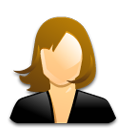 Emite acuerdo de cumplimiento o incumplimiento
Seguimiento a cumplimiento
Sujeto
Obligado
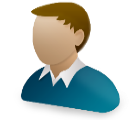 Notificación
Notificación
Evalúa información
Recibe notificación de la resolución
Recibe notificación de la resolución
Recibe información y se envía manifestaciones
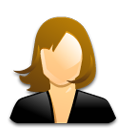 Recurrente
Envía manifestación de la información
Recibe información
¡Muchas gracias!